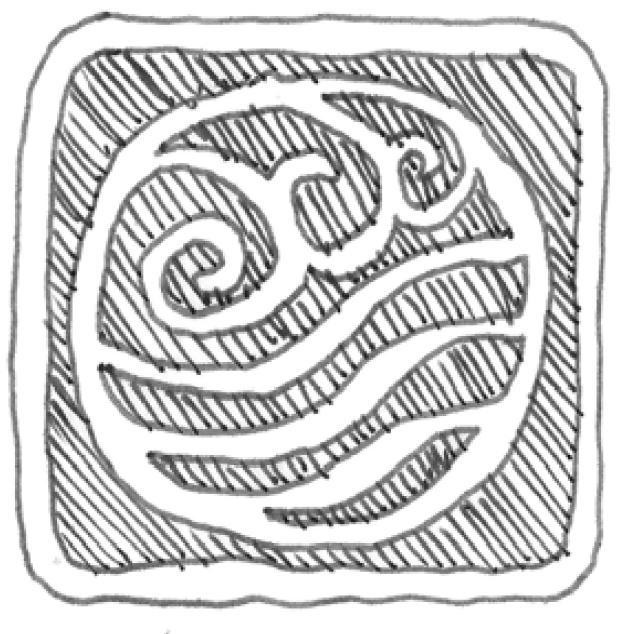 Harvest Waters 03_02
The Average Family
can use 400 gallons of water per day
(EPA, WaterSense)
over 30% is used for landscape irrigation
(EPA, WaterSense)
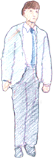 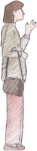 assuming 18 families would equate to 7200 gallons of water per day with over 2100 gallons used for irrigation alone
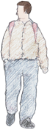 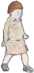 Harvest Waters
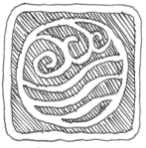 The Average Family
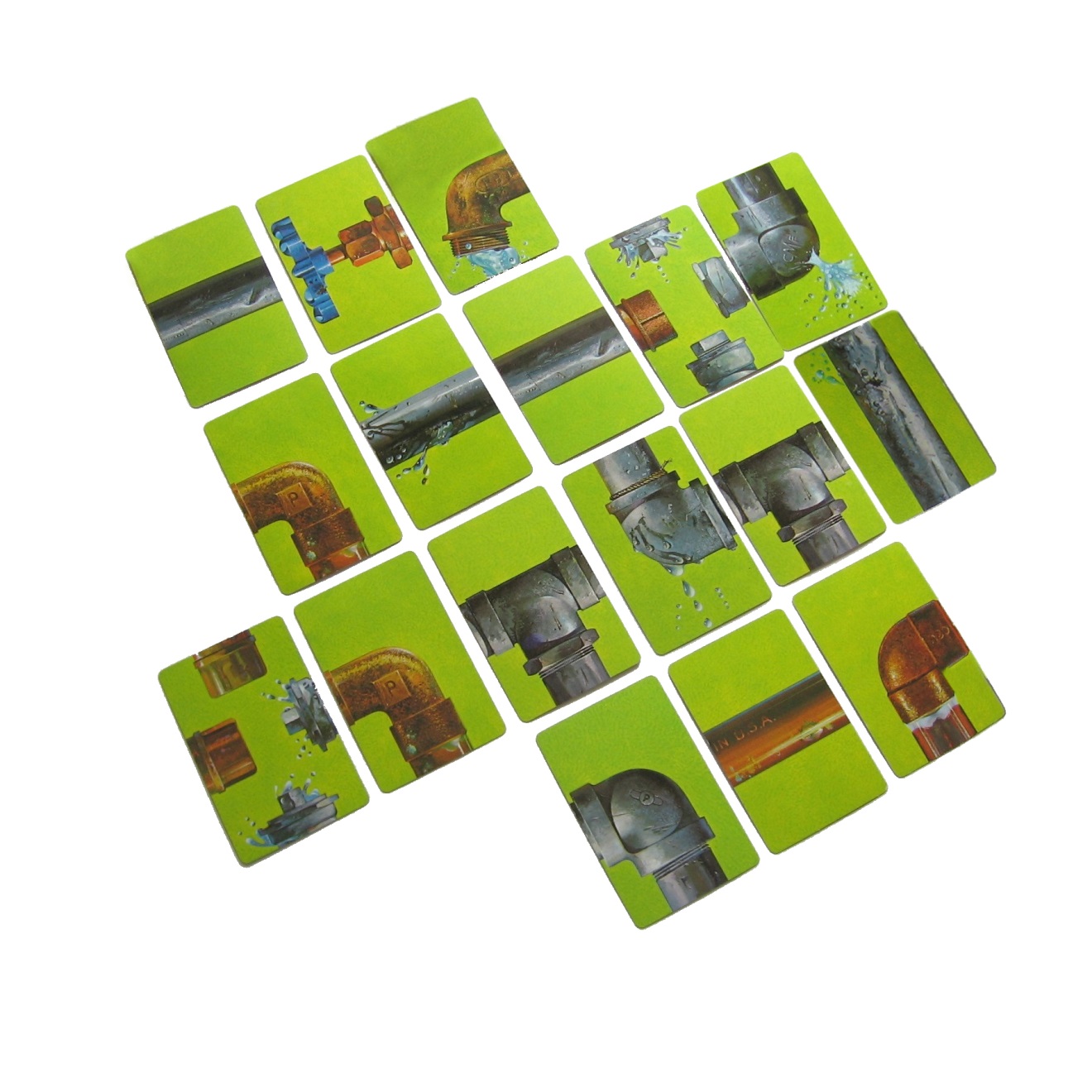 in Tulsa water comes from over fifty miles away in Lake Eucha and Spavinaw Lake
current water infrastructure is about fifty years old and was built with a fifty year life span
over the next twenty-five years our nation will spend one trillion dollars ($1,000,000,000,000)    to provide and maintain that infrastructure
(AWWA, Buried No Longer)
Harvest Waters
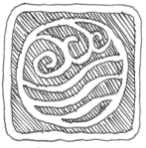 Context _ Project Summary
The changes to traditional residential development we propose employ currently feasible technologies and well-established construction techniques in an integrated approach to creating an extraordinary low impact development. The central feature of the design takes what was historically poorly drained grassland which with ordinary development would become even higher runoff-generating urban land with contaminated water, to a new vision that is well-drained, purifying and that recharges the ground while making water available for harvesting on site.  This design shows the feasibility of actually retaining more water on the site than an average rainfall produces—thus virtually eliminating contribution by the development to the city’s storm water system.
This new approach to site development is coupled with smart landscape design, energy saving home construction measures, and high efficiency ground source heat pump systems that work together to create a development that is both contextually sensitive and looks to the future.  These mutually reinforcing goals of storm water retention and reuse, low-impact landscaping and energy efficiency can be achieved with a modest investment that yields real economic benefits to homeowners. The end result will not appear revolutionary to the neighbors, but it will fundamentally reorient the way homeowners and the city think about the impact of residential development; from a traditional model that places more burdens on city services to one that actually reduces those burdens.
Harvest Waters
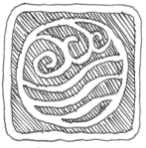 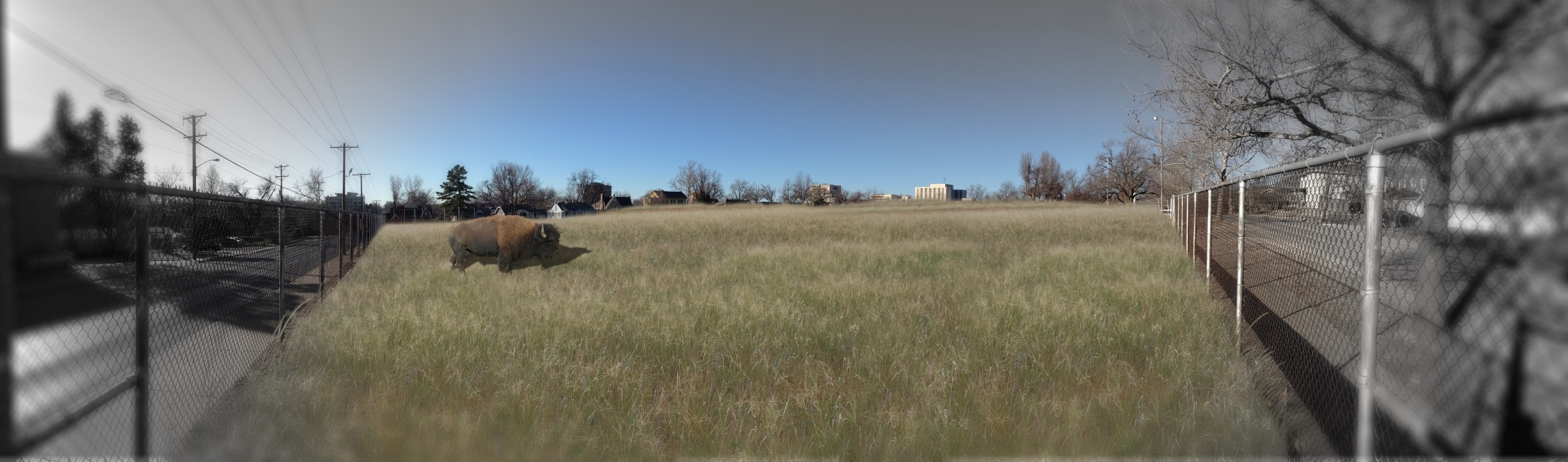 Predevelopment – millions of gallons of water did not fully infiltrate due to existing poor draining soils
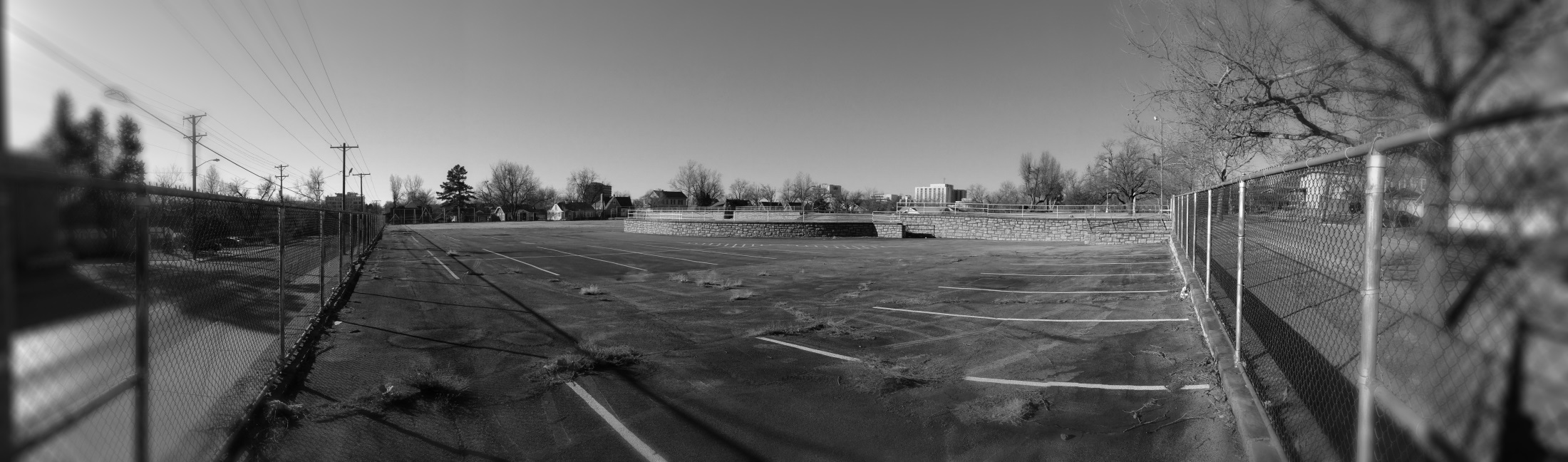 Traditional Development– millions of gallons of water contaminated and then rushed to storm sewers
Context _ Rainfall
77– year average = 39.4 inches/year 	(Tulsa Int’l Airport 1938-2013)
100-yr storm event = 4.41 in/hour
Total water input Barnard site = 
	4.25 million gal/year
Harvest Waters
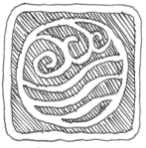 Context _ Geology
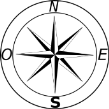 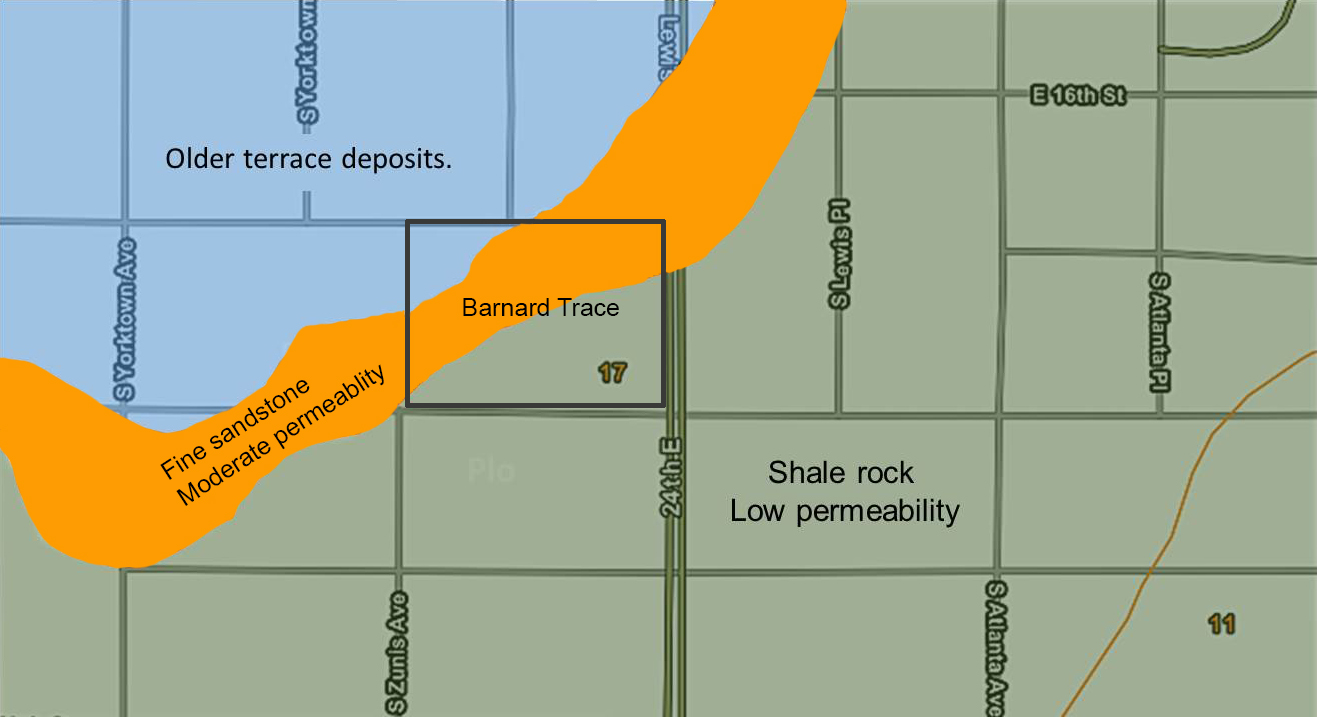 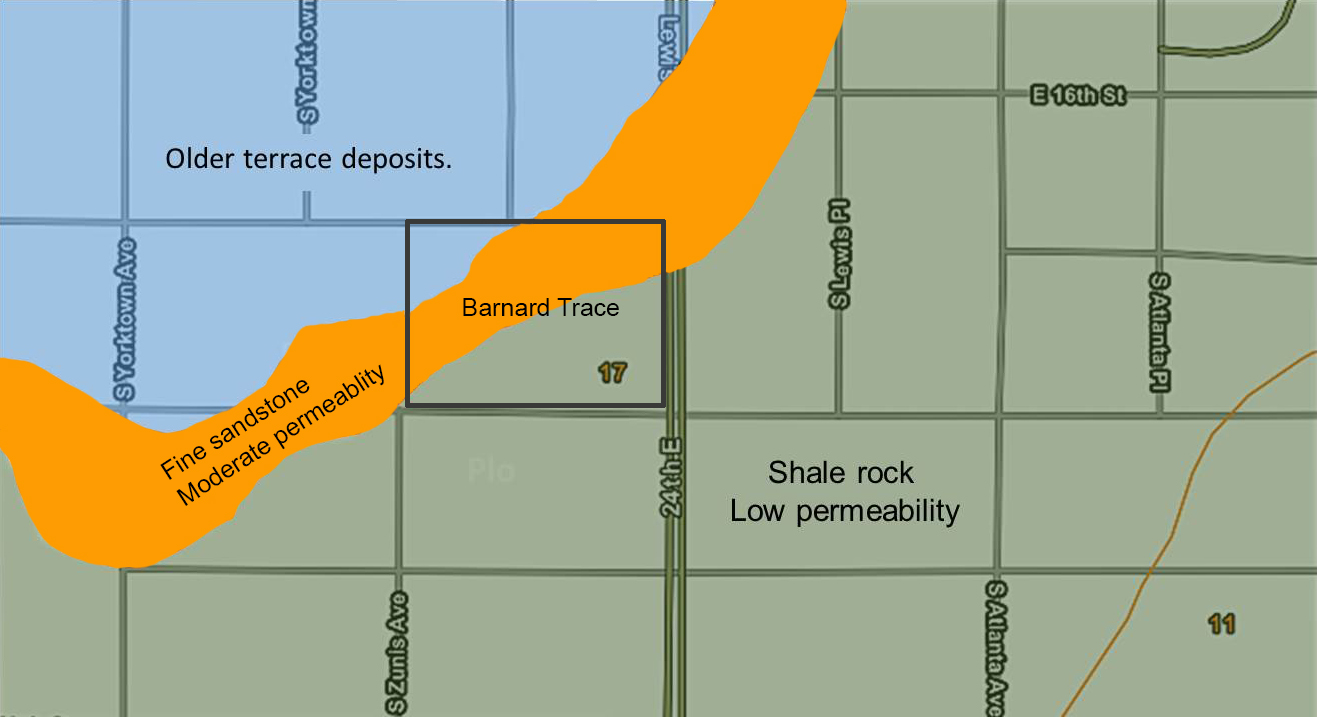 Identified as Dennis Complex soil series 17:The soil is classified as poorly drained.
250
500  ft
0
Harvest Waters
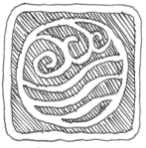 Context _ Site
challenges 

Impervious built environment over impervious soil
Severe rainfall intensity
Poorly draining soil
Offsite water usage
Dramatic drop to street
Unknown future development of private lots

opportunities

Historically significant masonry wall
Interesting architectural context


03_02
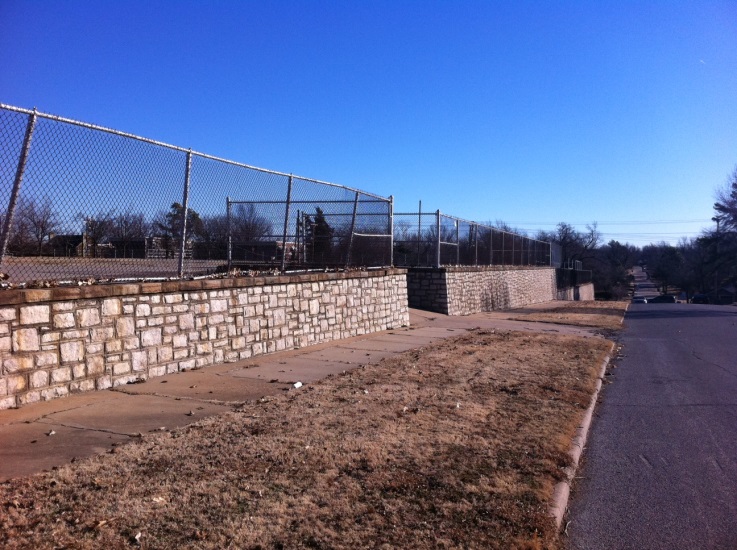 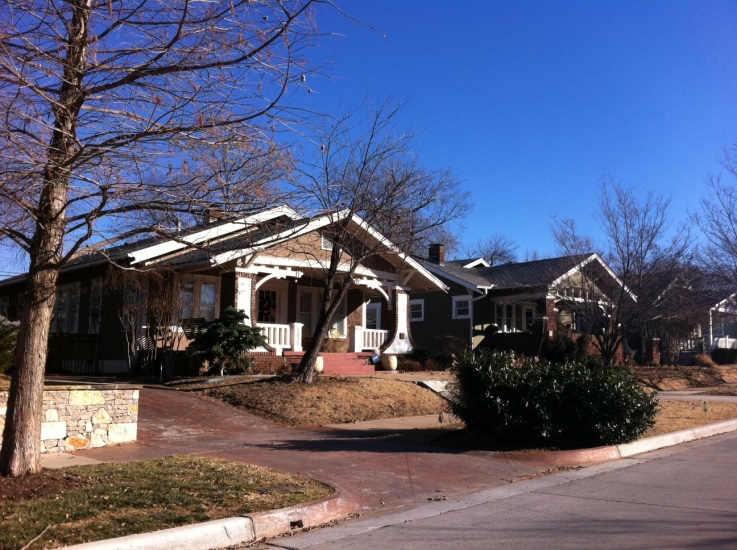 Harvest Waters
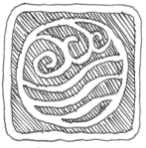 Context _ Project Goals
environmental
Low impact: collect, filter, harvest, recharge, and use the on-site stormwater runoff in order to filter, lower, and delay the peak discharge into the city’s underground stormwater network;
Environmental sustainability: make provisions for sustainable measures such as geothermal technology, daylighting design, and reuse of water

contextual
Visual character: maintaining the existing character of the surrounding neighborhood
Historical value: maintaining most of the WPA retaining walls

economical
Minimize cost: minimize cost of site preparation by means of utilizing the existing infrastructure, minimize dirt removal, minimize areas of street surface

marketing
At least 18 residential lots, all of a desirable area and width
Pleasant neighborhood design: welcoming entrance, lots face major streets, detached garages in the back, discouraging through traffic, sense of a community, and smooth vehicular movement
Harvest Waters
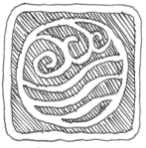 Context _ Exploration Schemes
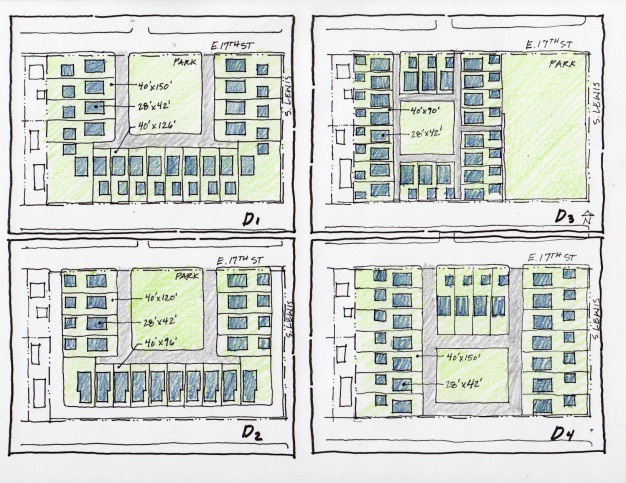 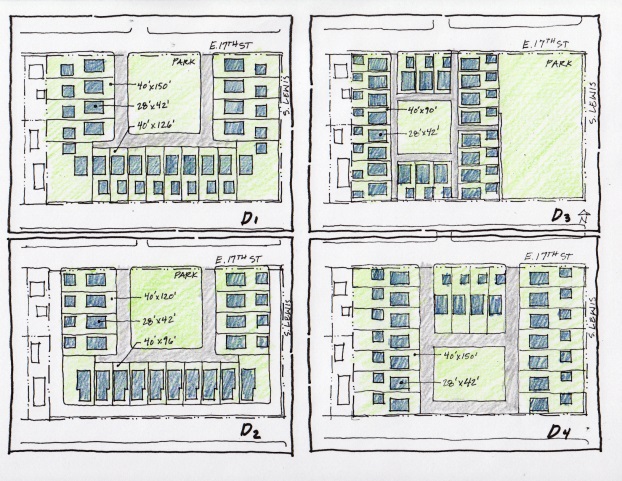 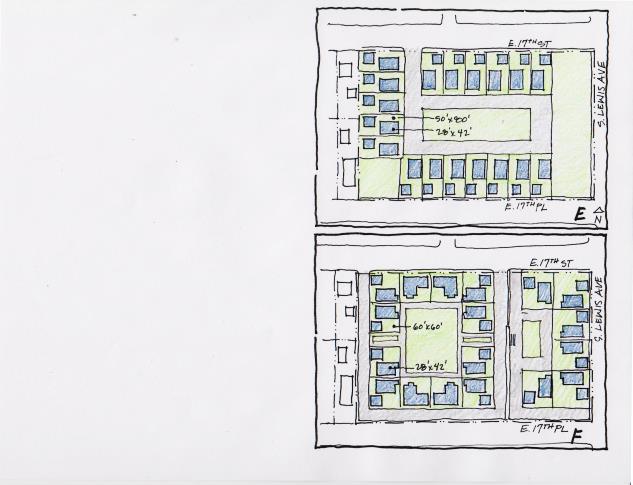 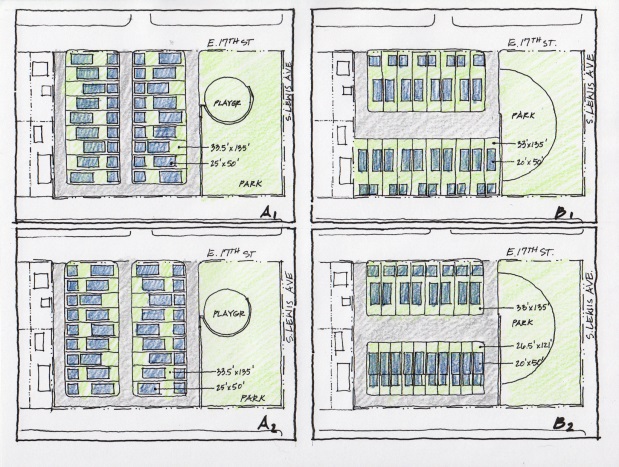 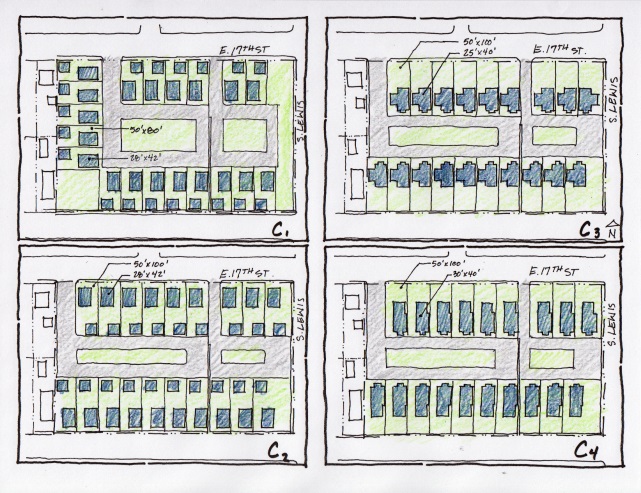 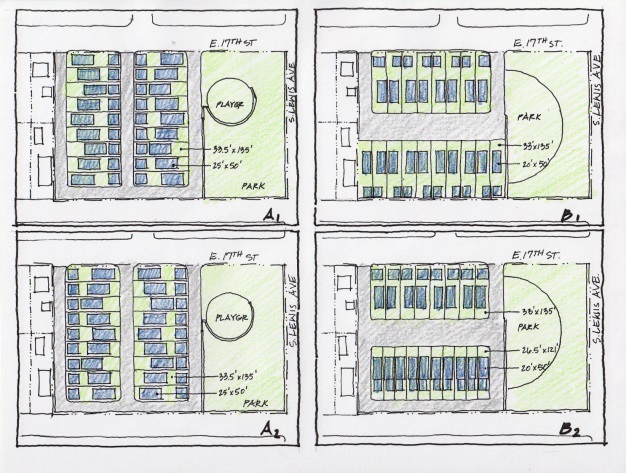 early ideas
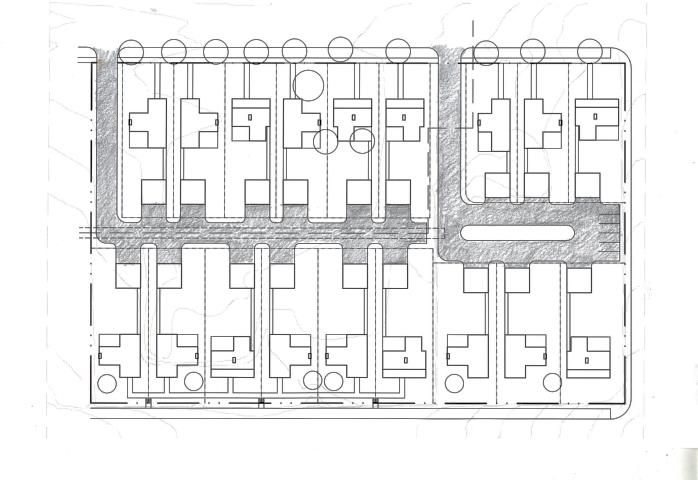 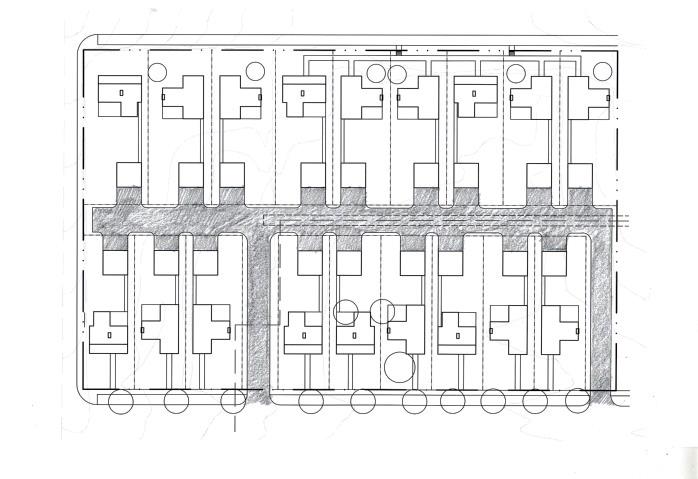 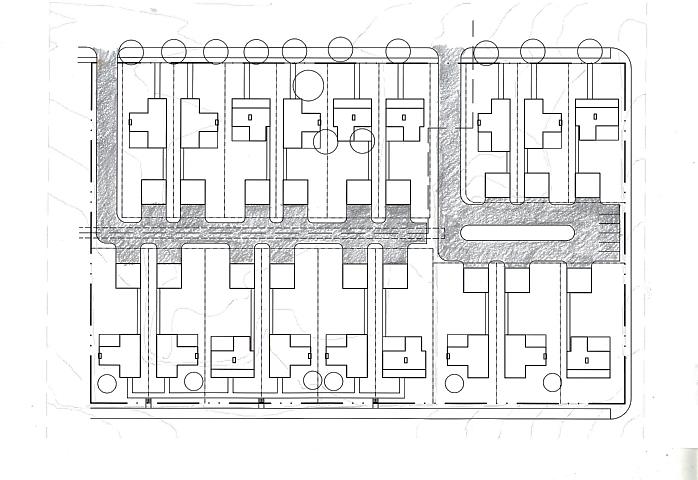 A. proposed plan- traditional                      B. proposed plan- LID	               C. through-drive plan- LID
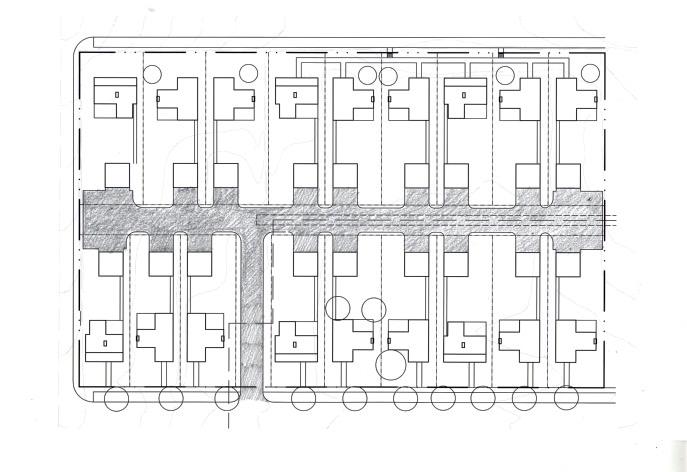 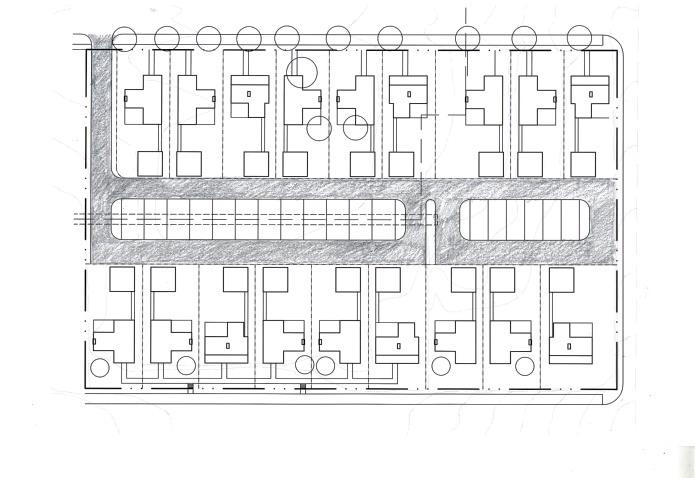 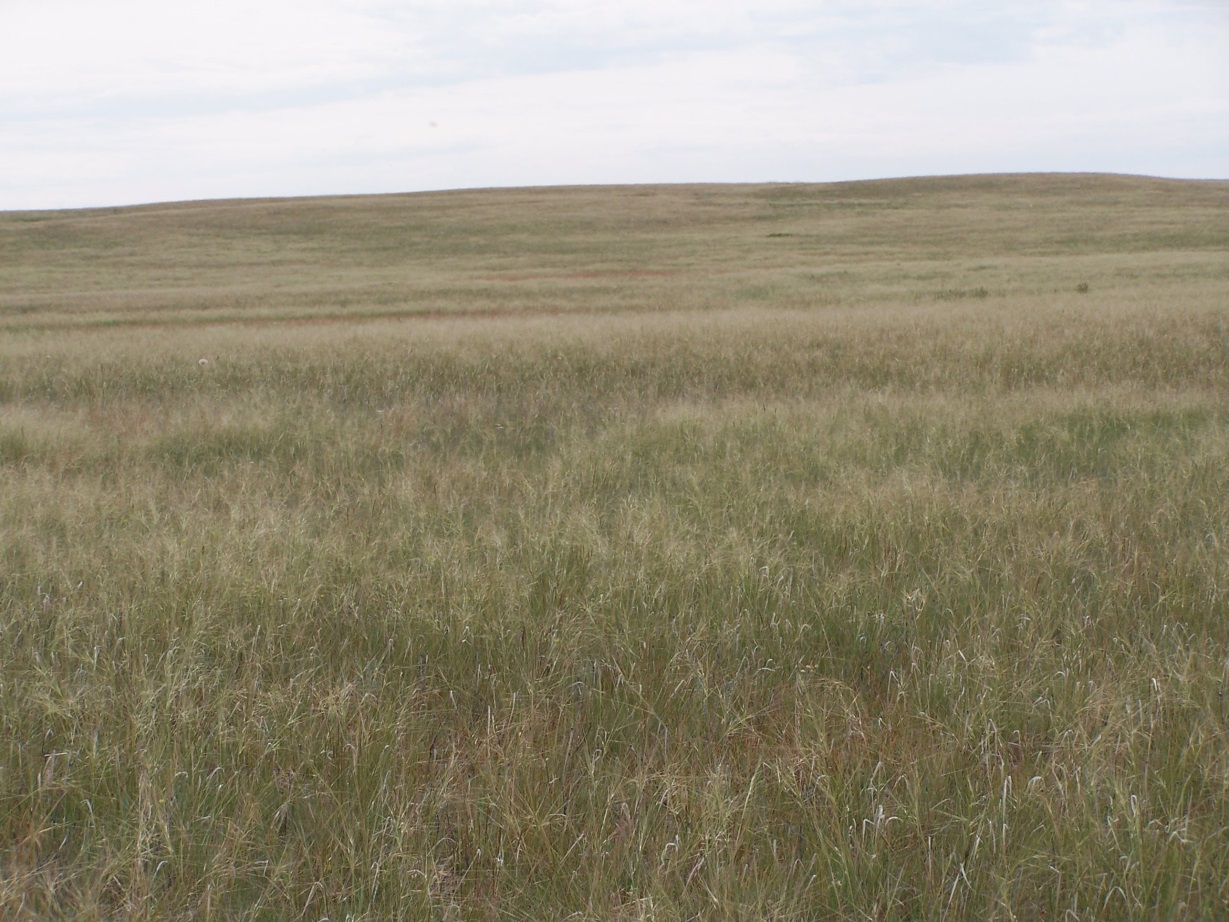 D. garden plot plan- LID	                E. double cul-de-sac- LID	             F. grassland
Harvest Waters
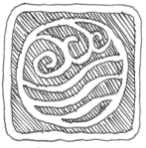 Context _ Peak Discharge Assessment
Rational Method for Estimating Peak Discharge (cfs)
Scenario A – Proposed plan (No changes)
Scenario B –Proposed plan (with LID)
Scenario C – Adjusted plan (Through drive)
Scenario D – Common garden plan
Scenario E – Double cul-de-sac
Scenario F - Grassland
Harvest Waters
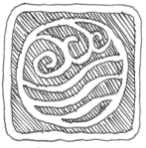 Context _ Plan Alternative Assessment
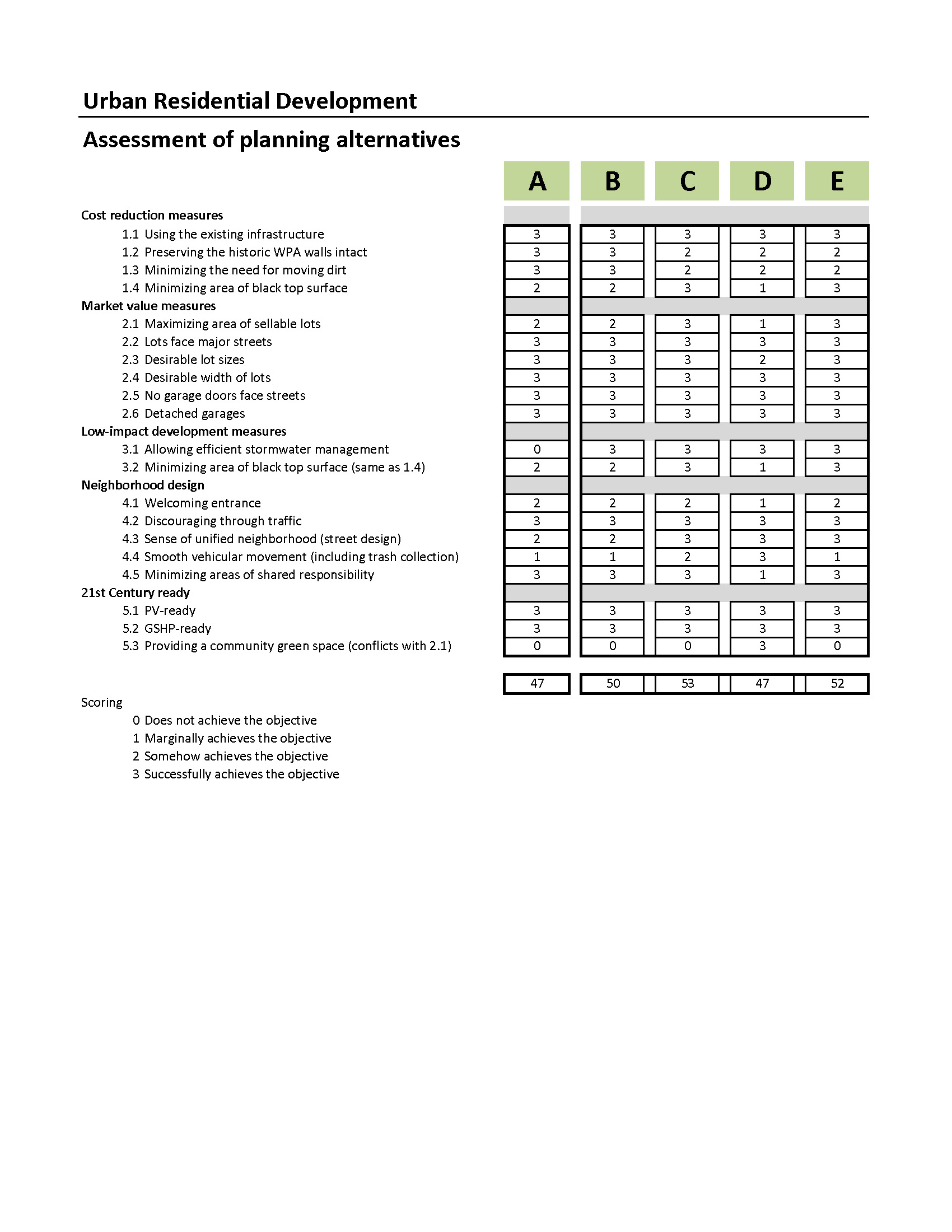 53
Scenario A – Proposed plan (No changes)
Scenario B –Proposed plan (with LID)
Scenario C – Adjusted plan (Through drive)
Scenario D – Common garden plan
Scenario E – Double cul-de-sac
Scenario F - Grassland
Harvest Waters
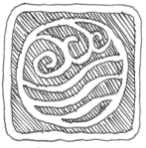 Context _ Site Progression
poorly drained soil


typical development compounding poorly draining soil with contaminated water



harvest waters development with well drained soil and water purification
Harvest Waters
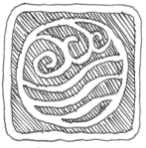 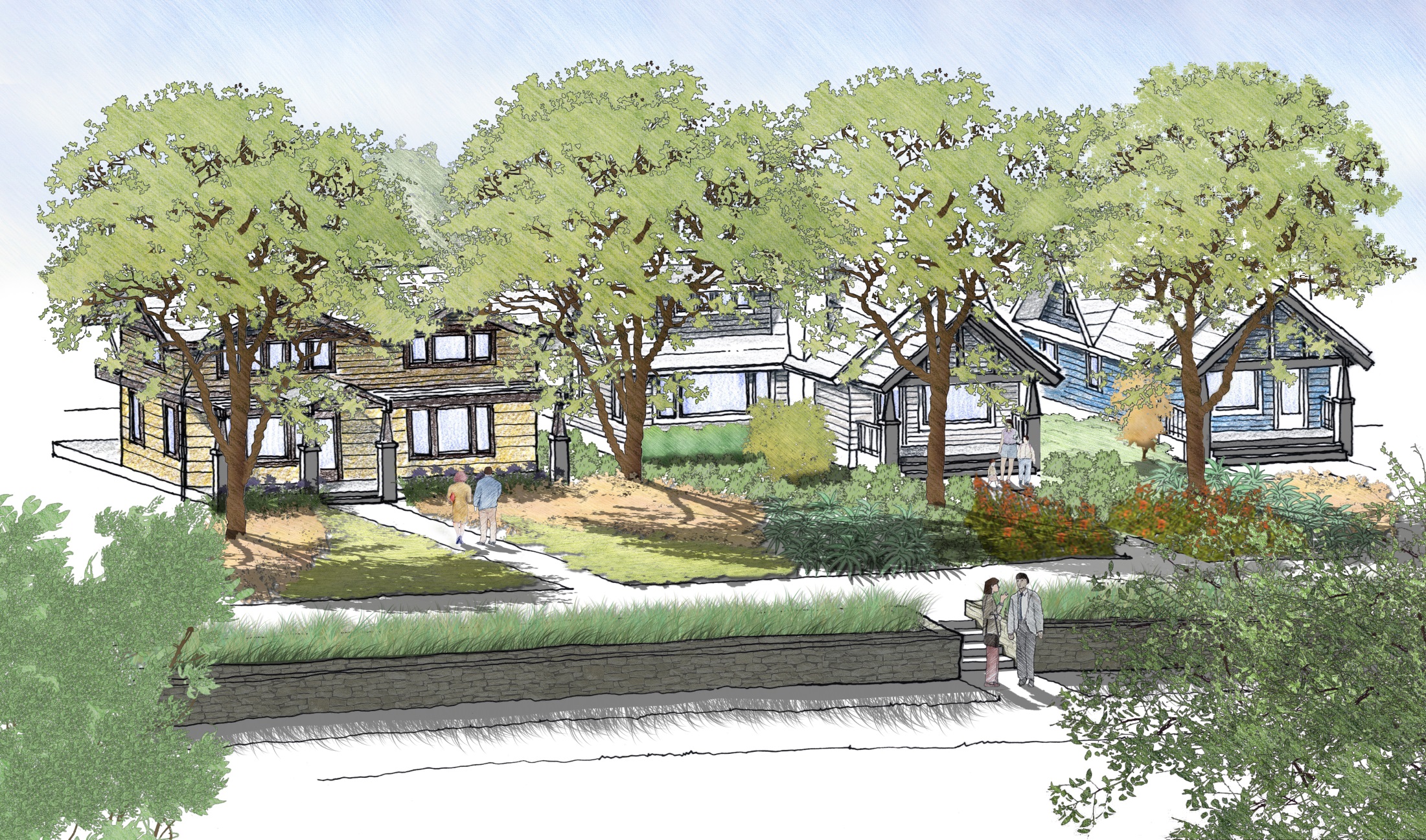 Harvest Waters
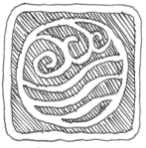 Design_ LID features (Typical)
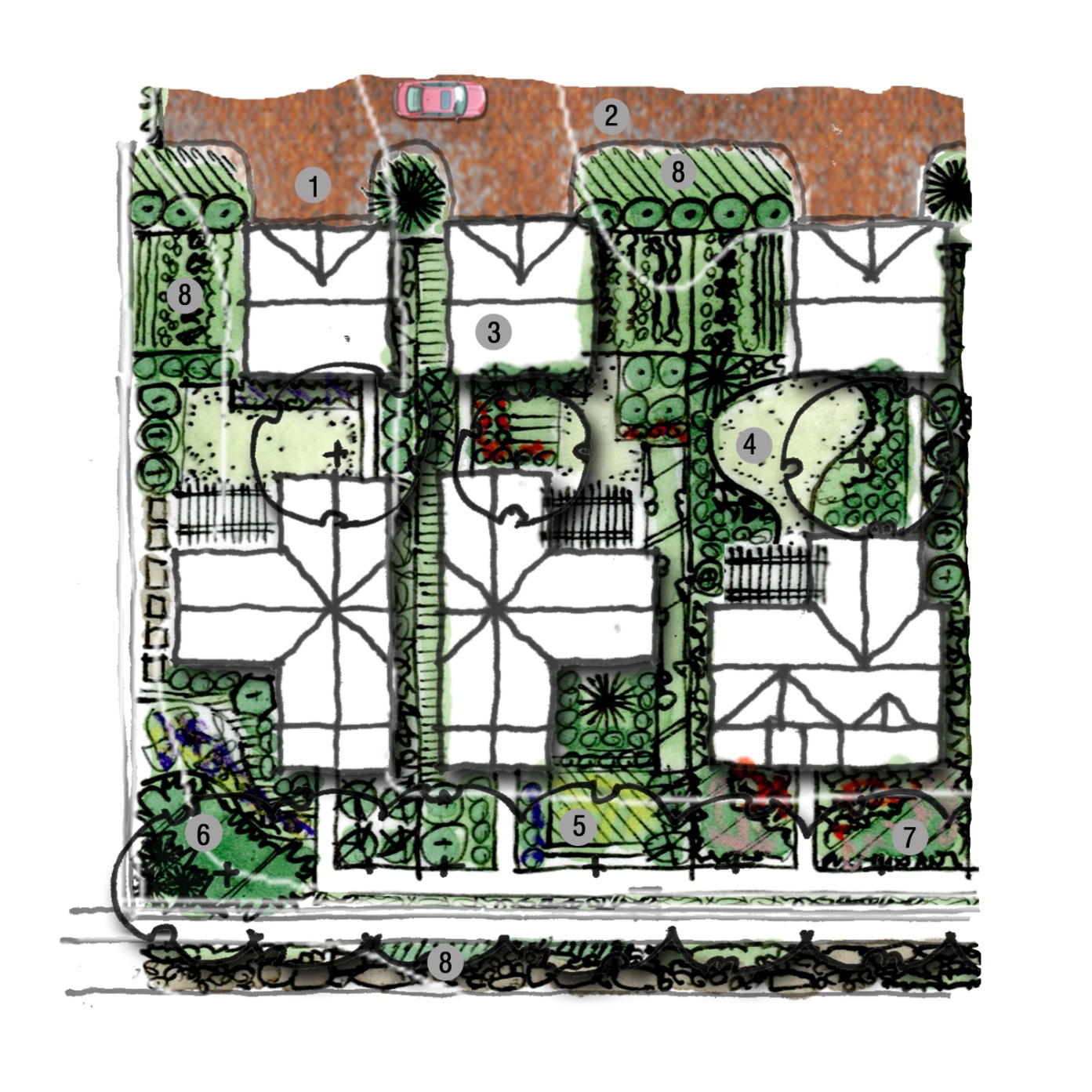 water harvesting reservoirs
permeable paving
minimize footprint and paved surfaces
minimize turf areas
three trees per lot
increase landscape structure
create organic soil material
rain gardens
Harvest Waters [Lot Detail]
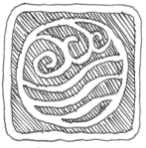 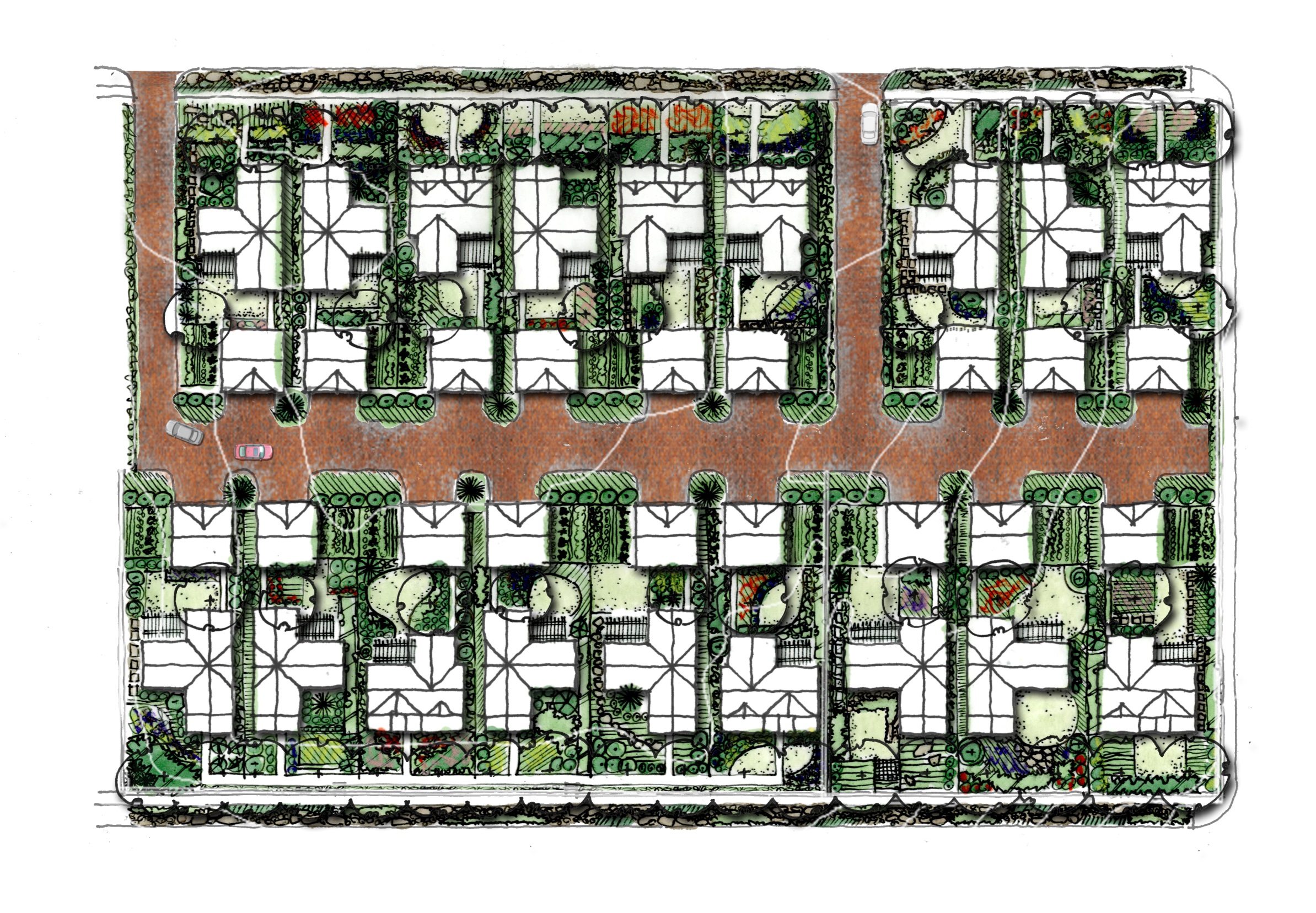 North lots: 50’ x 151’                                                      Fill for this area balanced with 
South lots: 55’ x 151’ 		  Wall             excavation for cisterns
Harvest Waters [Development Plan]
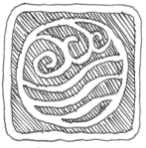 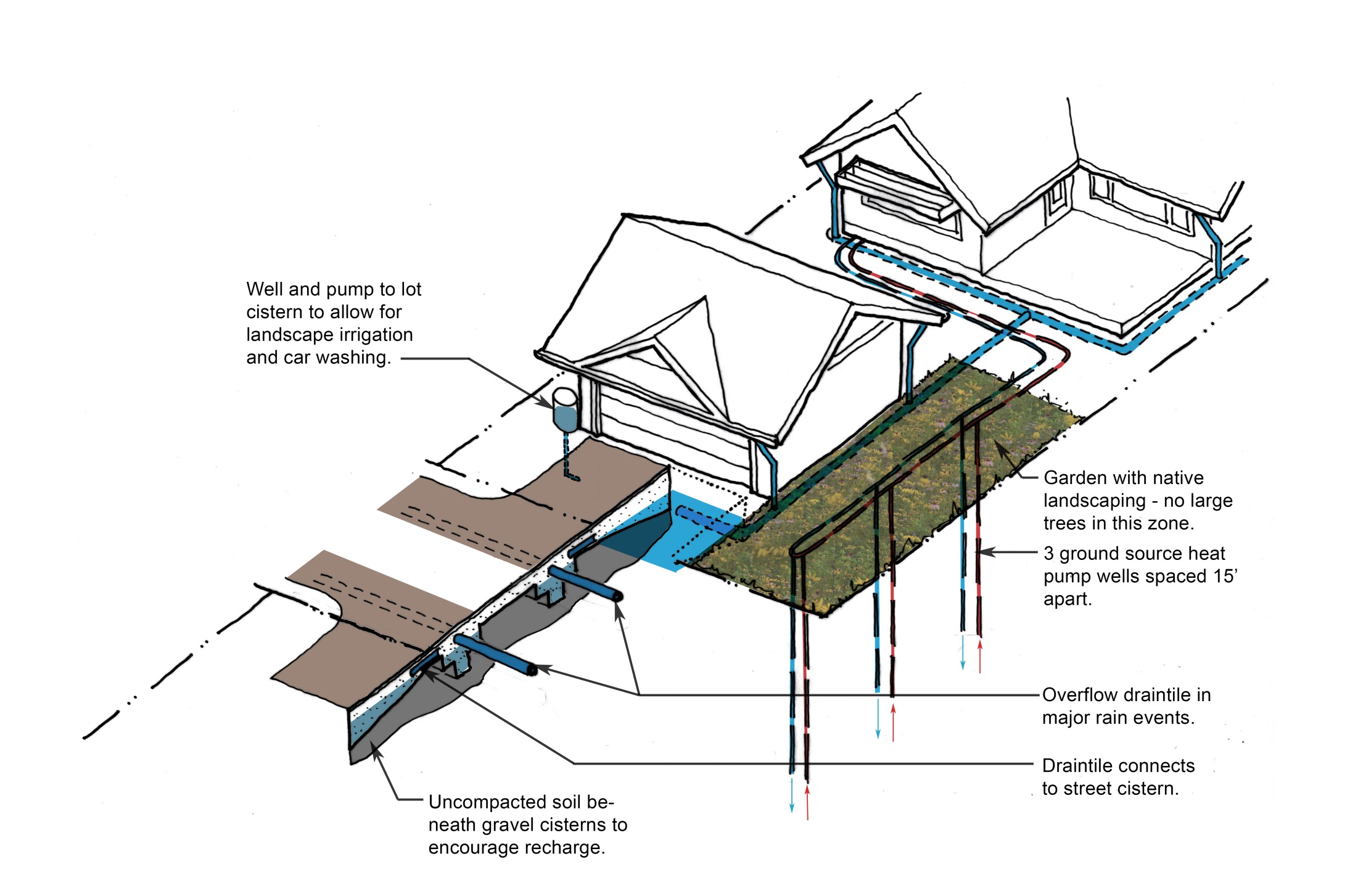 Design_ LID features (Typical)
Geothermal closed loop
Harvest Waters [The New Infrastructure]
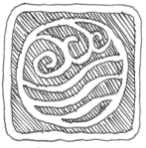 Design_ LID features (Typical)
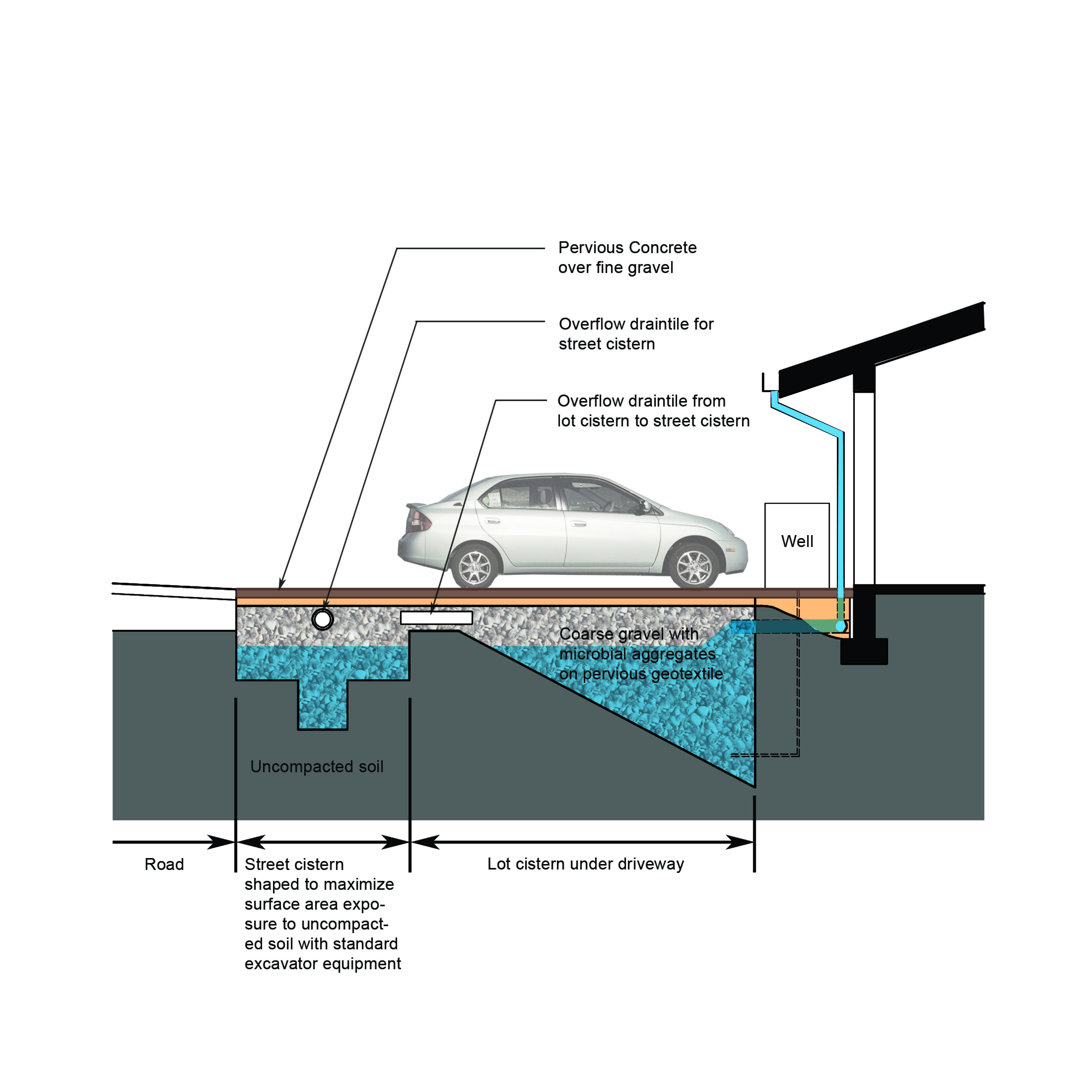 Harvest Waters [The New Infrastructure]
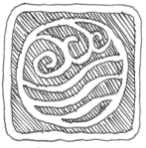 Design_ LID features (Pervious Concrete)
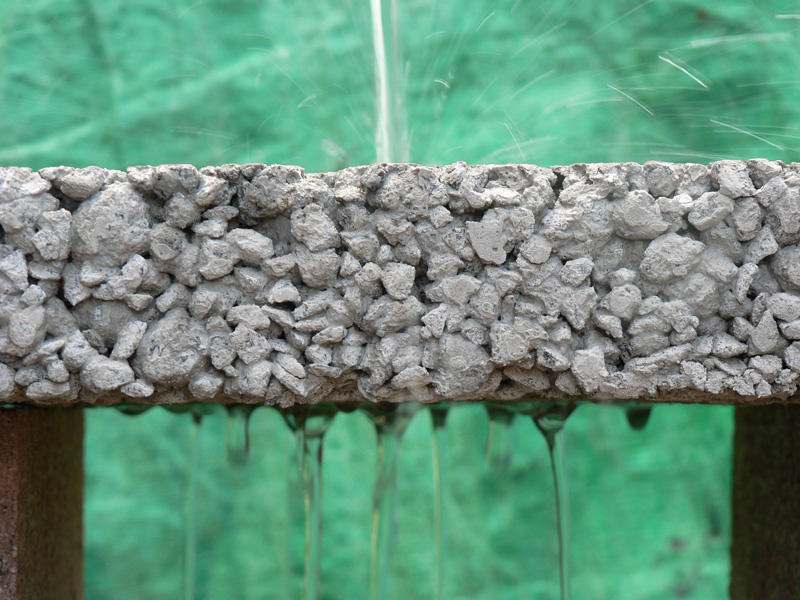 Harvest Waters [The New Infrastructure]
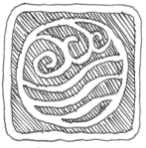 Drainage features (Typical)
Sufficient storage capacity to harvest a 1 inch rainfall 

Stormwater storage in a single residential lot: 8400 gal

Total development stormwater storage: 150,000 gallons
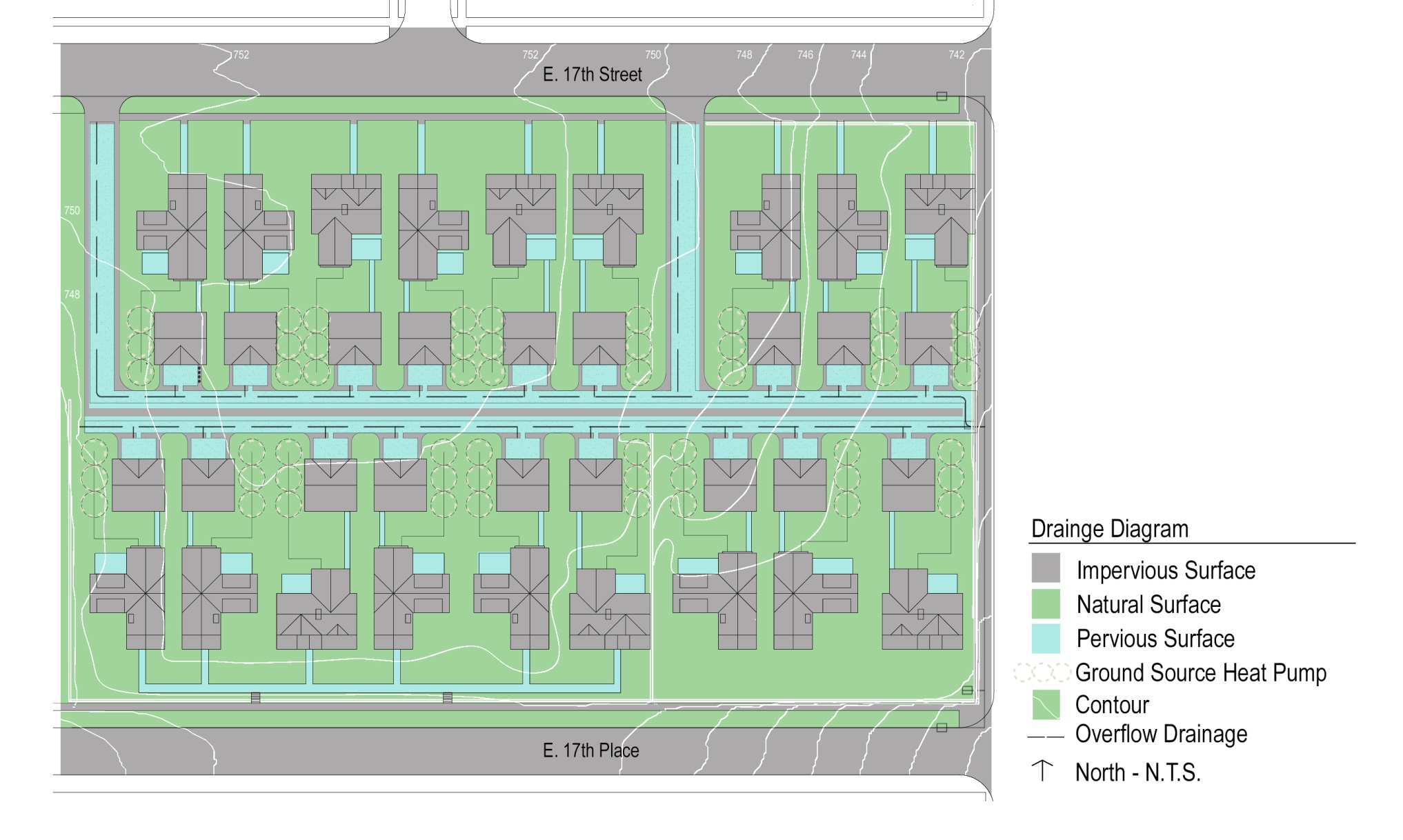 Harvest Waters [The New Infrastructure]
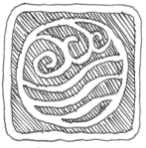 Design_ Architectural features (Typical)
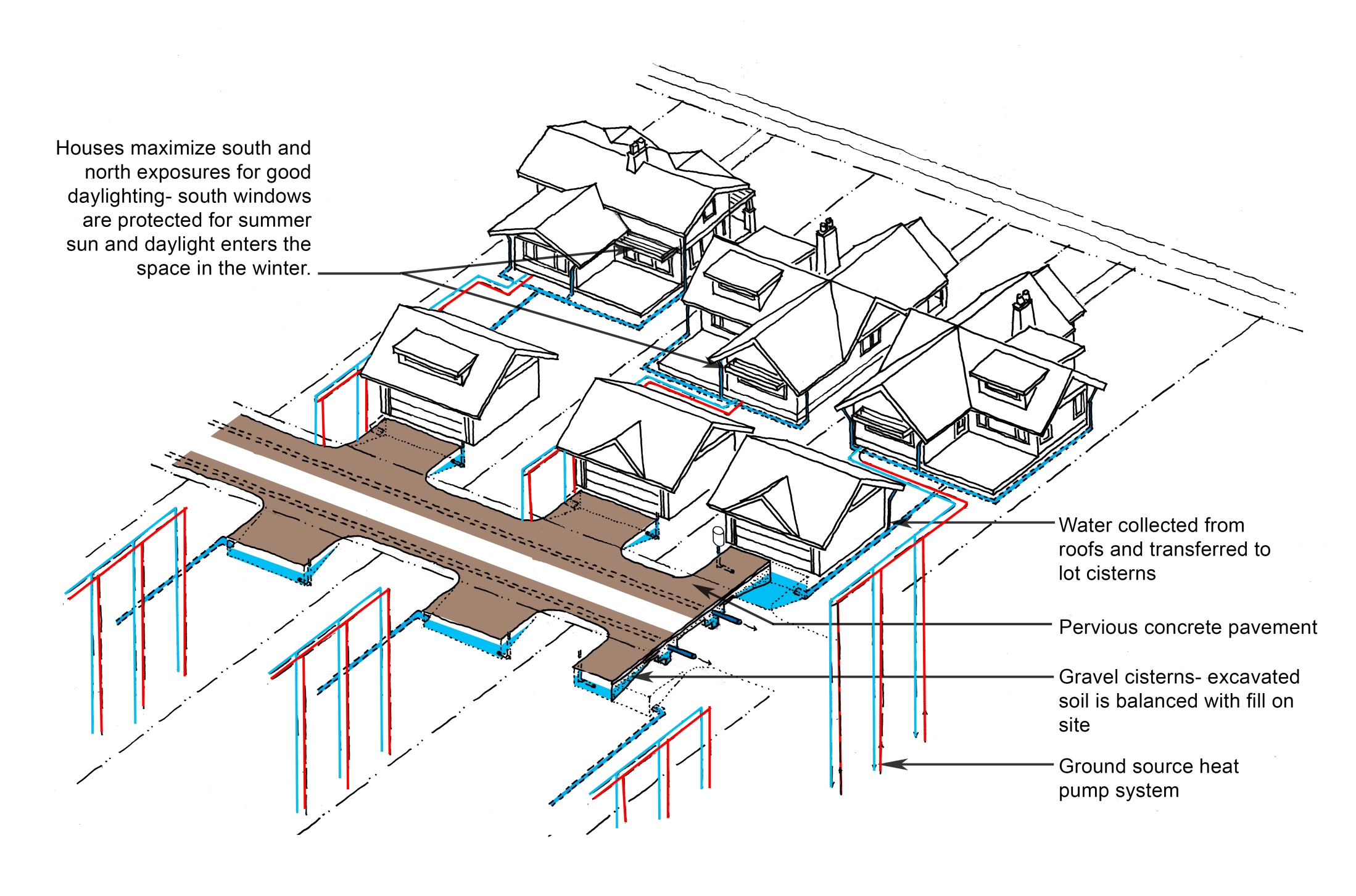 Geothermal closed loop
Harvest Waters [The New Infrastructure]
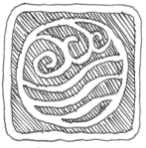 Design_ Architectural features (Typical)
Maximum north and south exposures capitalize on daylighting
Deep roof overhangs reduce summer heat loads and facilitate rainwater harvesting
Winter sun assists in heating
Each room connects with an outdoor space 
Water collected with durable concrete roof tiles is cleaner than most options
Each house utilizes a 3-ton ground source heat pump system and highly insulated construction of the house
Roofs PV panel ready
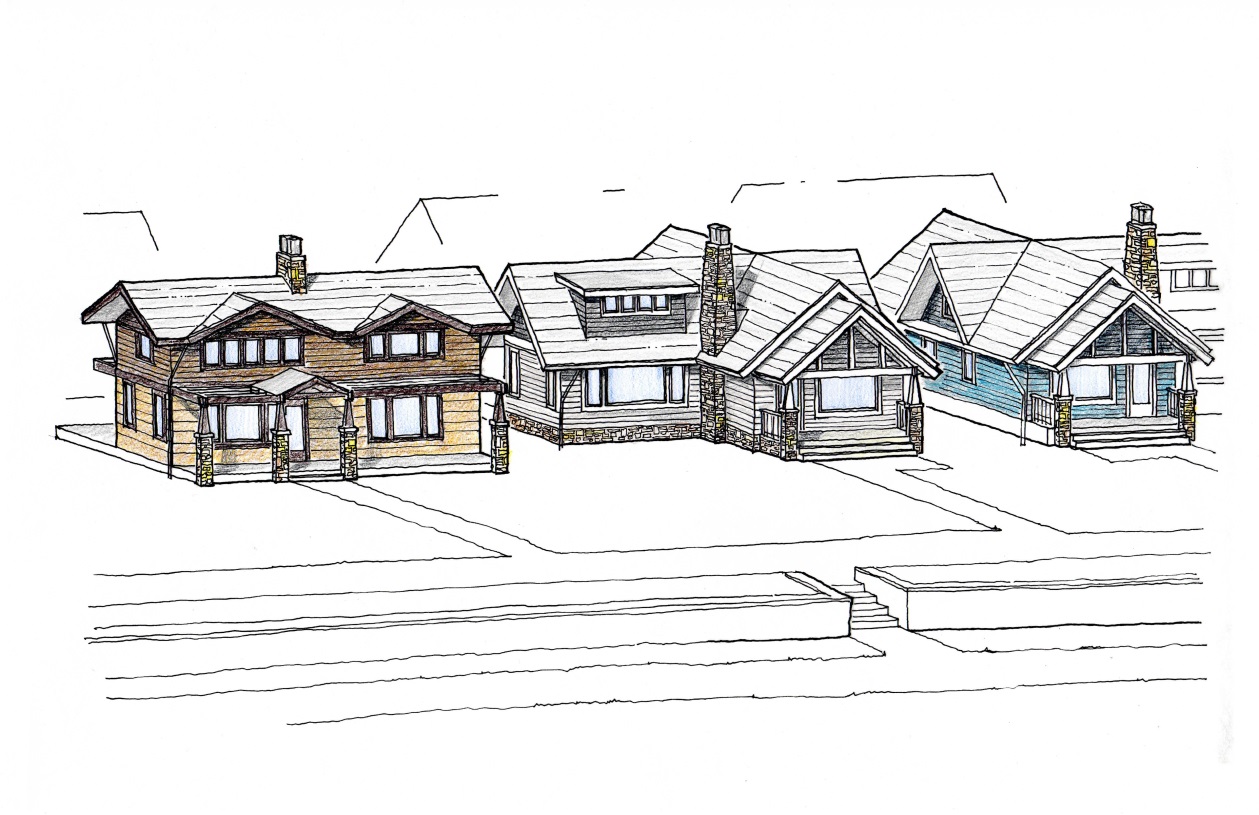 Harvest Waters [The New Traditional Architecture]
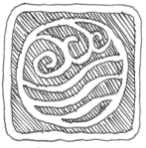 Design_ Architectural features (Typical)
Concrete Tile Roof
Concrete tile is to be specified to improve the thermal performance of the roof, increase its longevity, and to make for cleaner stormwater runoff into the cisterns. The $6000/house cost of the concrete tile upgrade will be largely offset by:
increased property values 
lower property insurance costs 
lower repair costs 
less frequent replacement 
improved thermal performance of the house
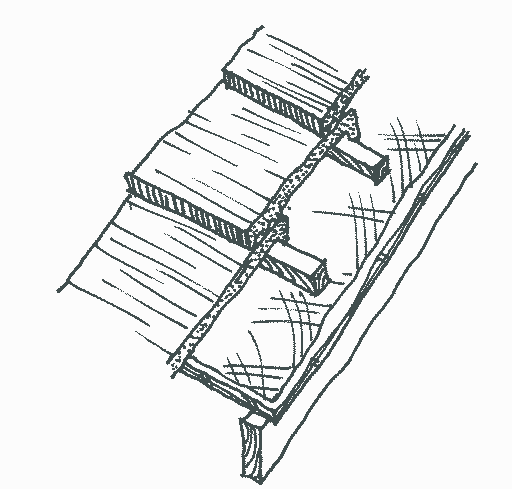 Ground Source Heat Pump System
Net cost of upgrade from conventional system: $8,000.00
Savings: $800.00 annually  (7% rate of return over 20 years)
Total annual savings is $1,115.00 per home from an approximate $14,000.00 initial investment.
Harvest Waters [The New Traditional Architecture]
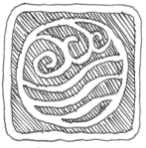 Design_ Project cost comparison
The net initial cost difference is approximately $70,000 or $3,900.00 per lot.
Savings: 
$3,900.00 per unit cost / $315.00 =  12.3 year payback period or a rate of return of approximately 5% over 20 years.
Harvest Waters [The New Infrastructure]
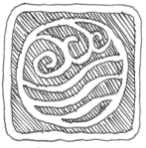 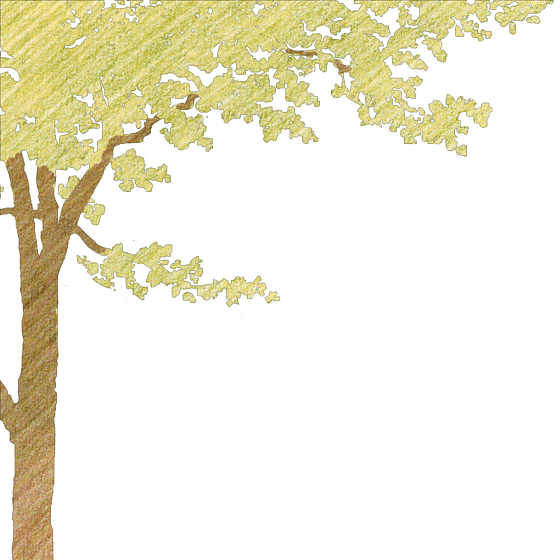 Design_ Trees
a mature medium sized tree will intercept over 1,000 gallons of stormwater every five years
including other benefits a medium tree provides an average net value of over $400 per year over the course of 40 years.
the overall value of 54 medium trees (3 trees per lot, 18 lots) over 40 years is over $850,000
(McPherson, et al)
Harvest Waters [The New Infrastructure]
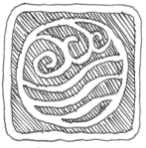 Design_ Trees
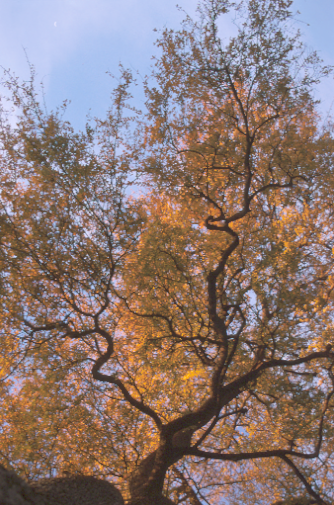 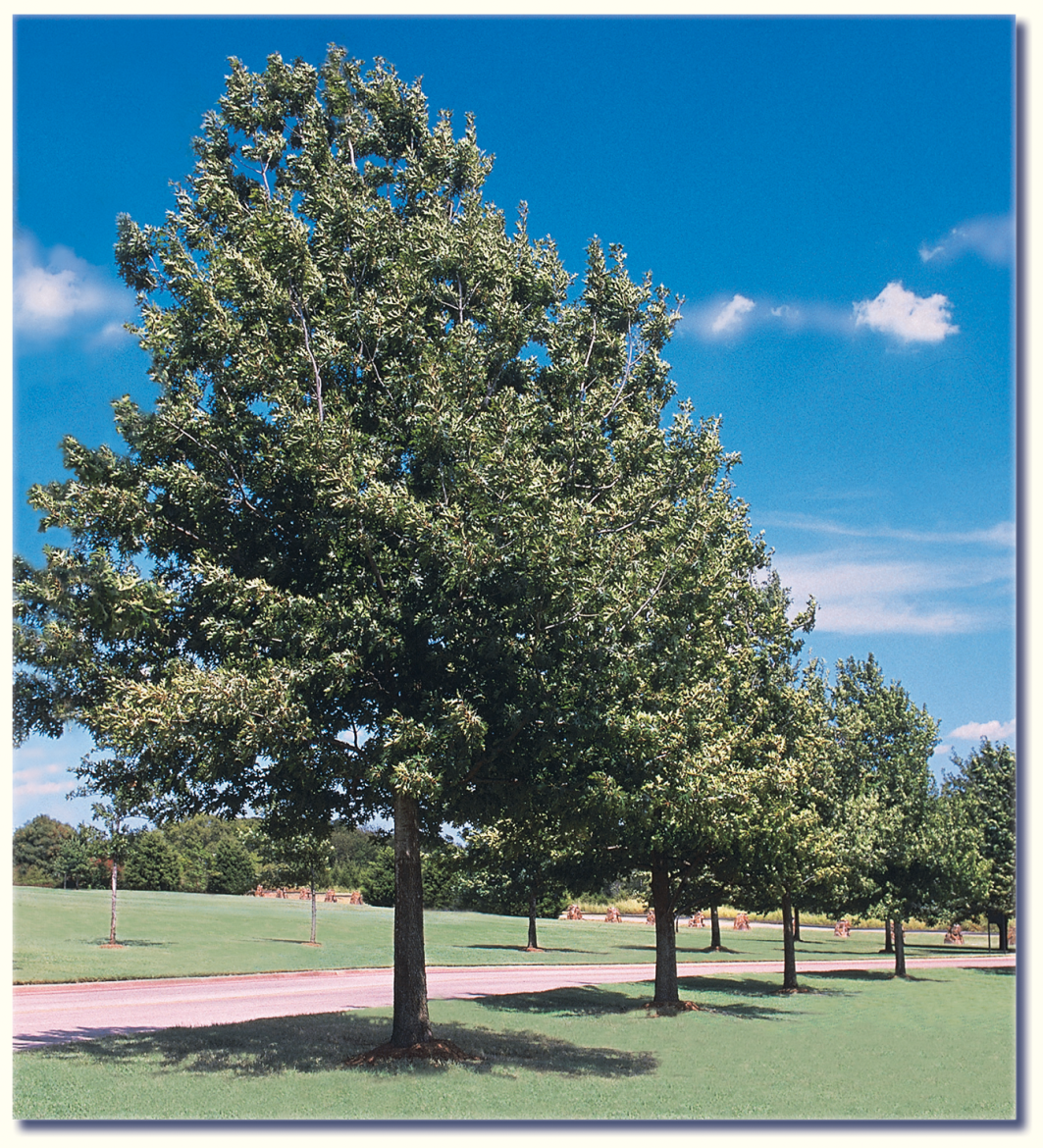 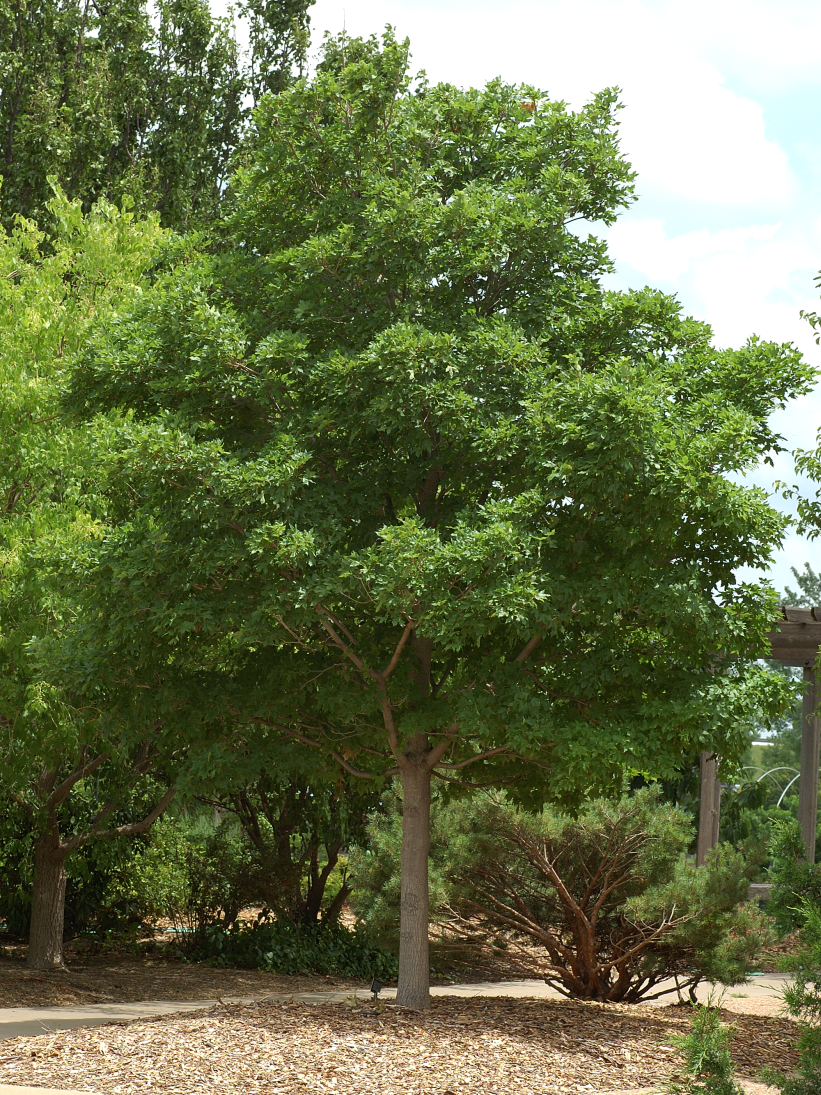 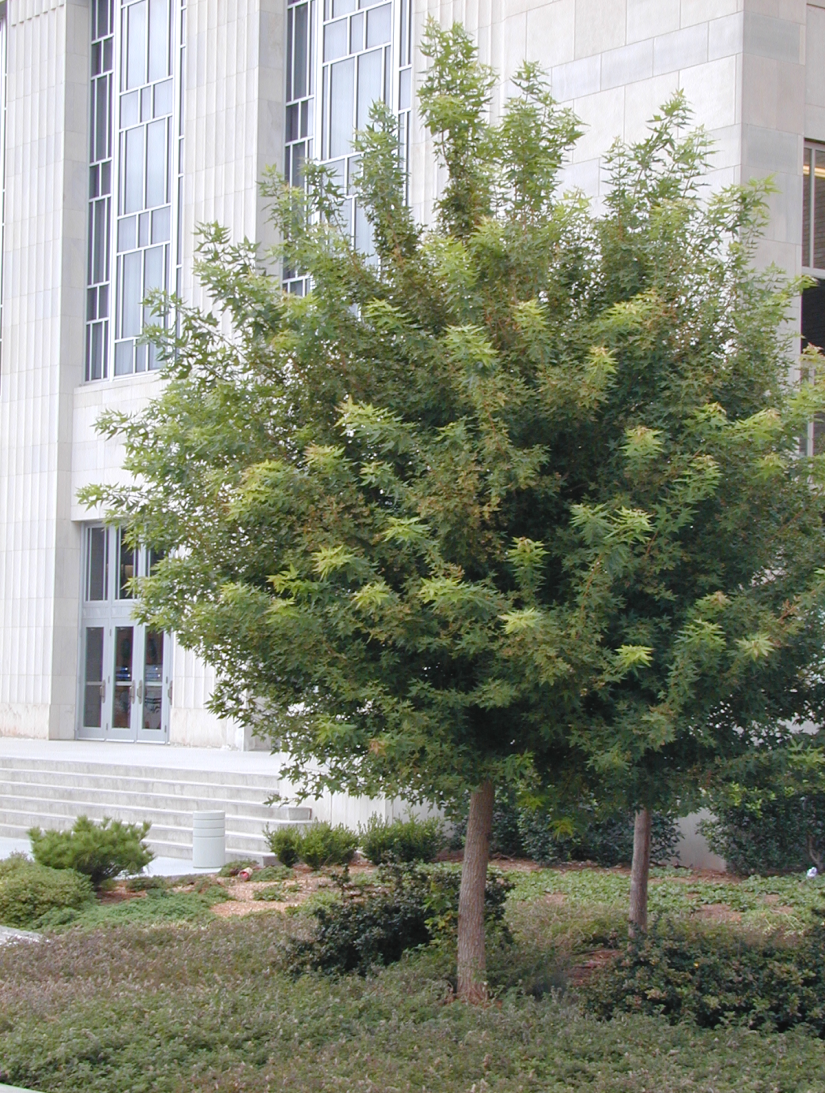 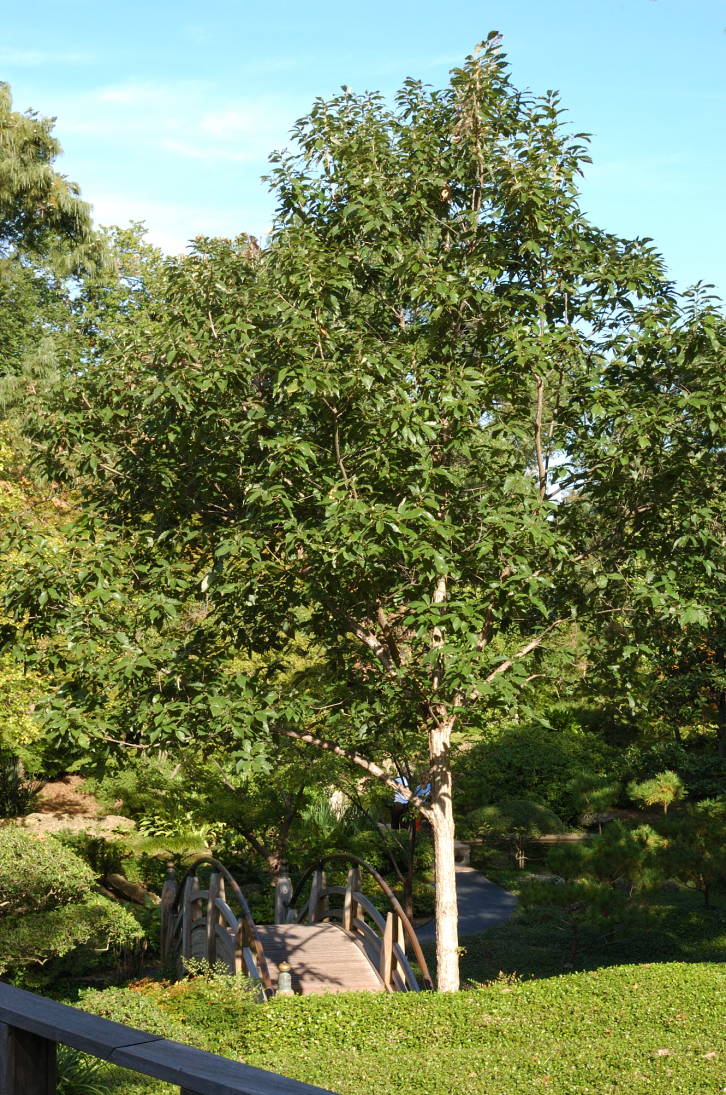 Caddo Maple
Cedar Elm
Chinkapin Oak
Shatung Maple
Shumard Oak
Harvest Waters [The New Infrastructure]
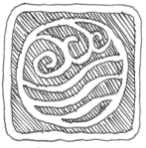 Proposed Code Changes
establish state guidance for minimum standards for stormwater recharge
regulate amount of impervious pavement per lot
provide incentives for stormwater harvesting by eliminating or reducing the yearly stormwater management fee
establish a residential landscape ordinance to require a three tree per lot minimum
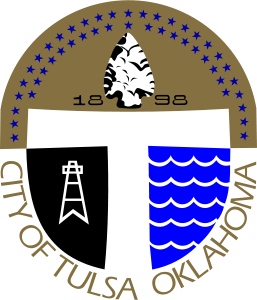 Harvest Waters
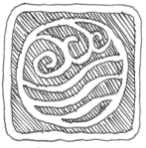 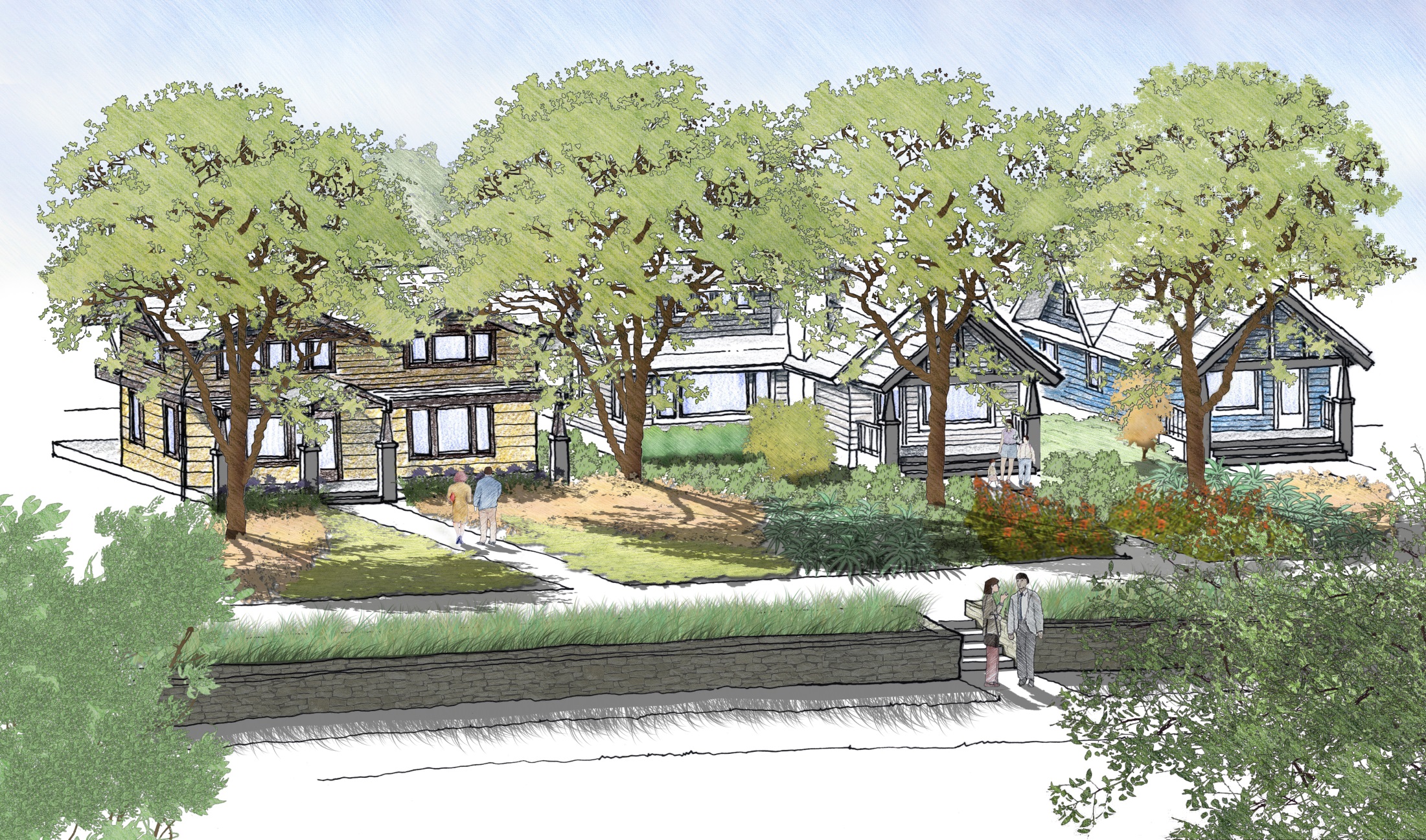 Harvest Waters
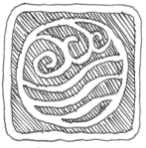